Neurological Surgery Residency Training ProgramWestchester Medical Center/ New York Medical CollegeValhalla, NY
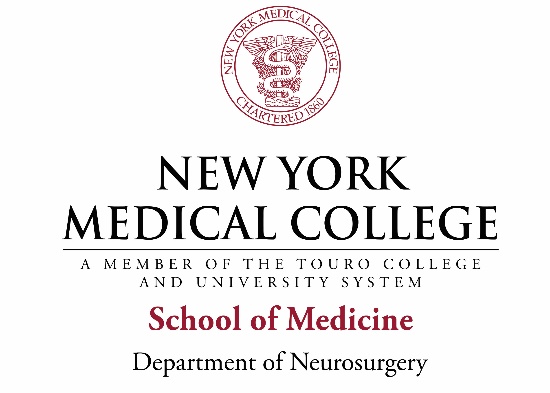 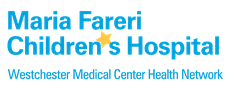 Westchester County, NY
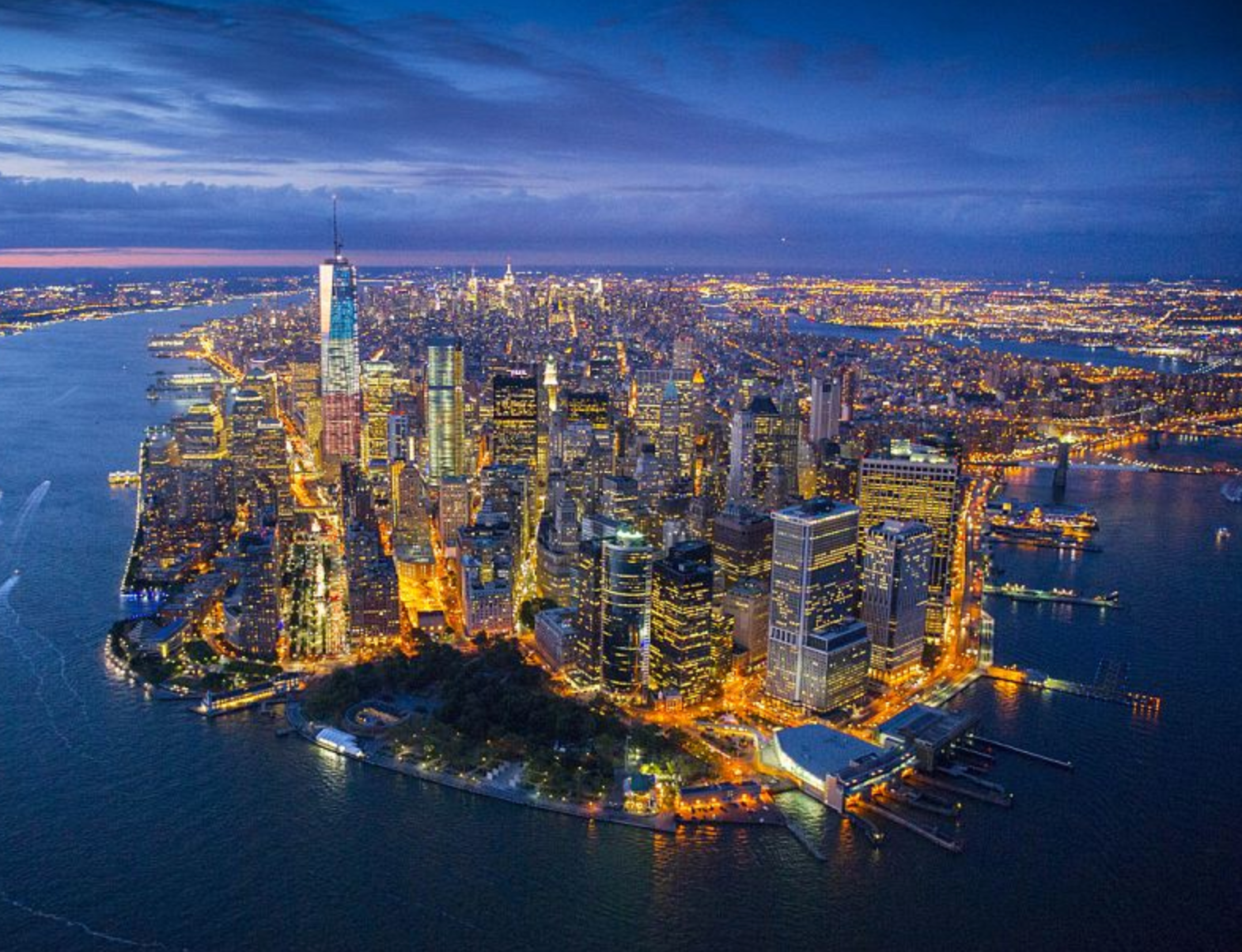 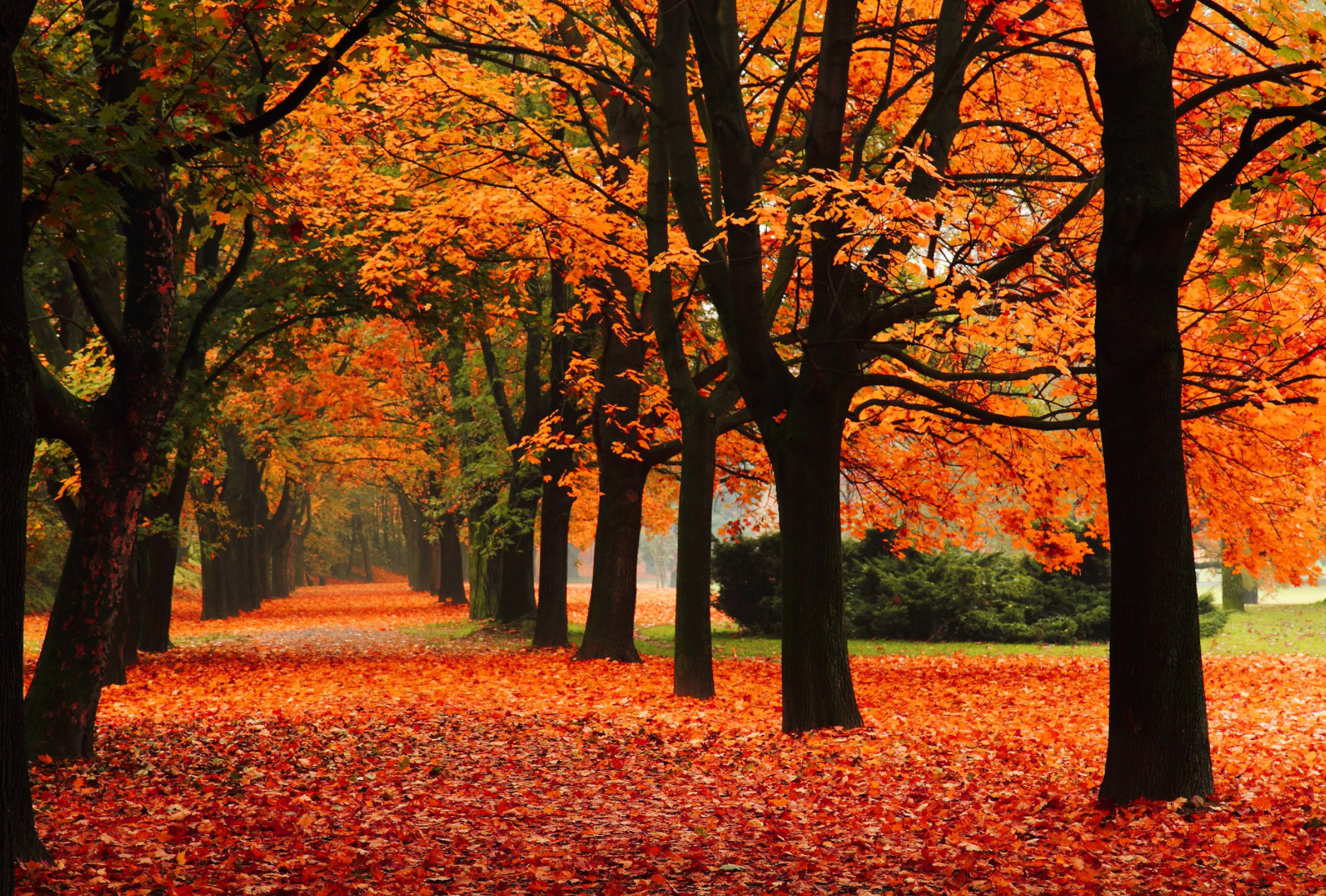 Consistently rated as one of the most desirable places to live in the US

Population- 1 million

Proximity to New York City
Provides the best of both worlds, city access and outdoor activities in the Hudson Valley
30-40 minute drive to Manhattan from most of the county
Easy public transport and dedicated airport (White Plains)
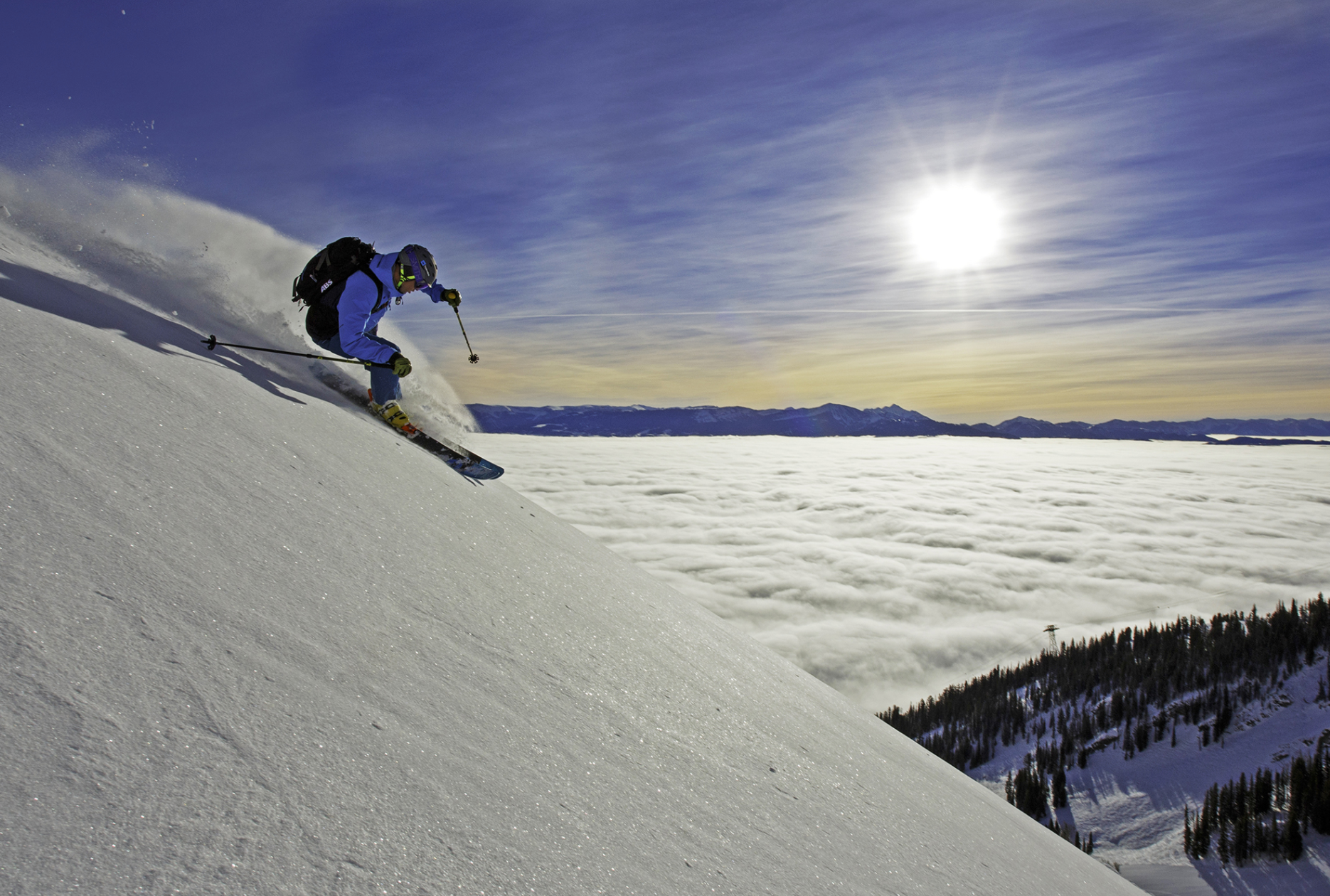 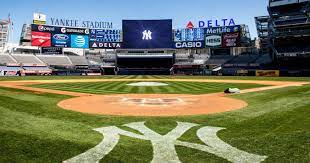 2
WMCHealth Alliance
Dominant health system in Westchester

Largest hospital and healthcare network between NYC and Albany

Massive catchment of over 3 million people

Tertiary care facility handling the most complex surgical and medical cases

Satellite and feeder hospitals extending nearly 150 miles north, just short of Albany
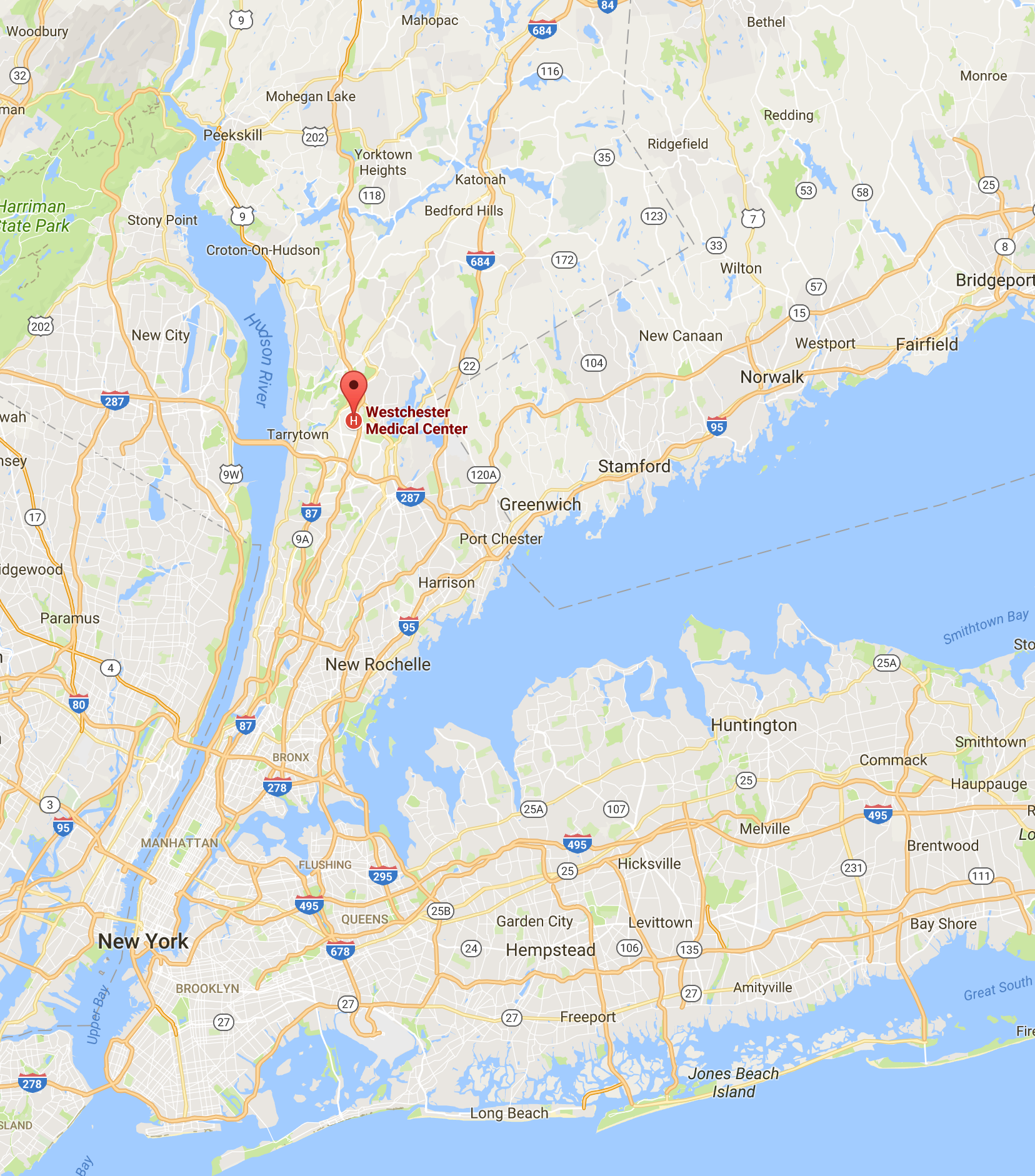 3
Neurosurgery at WMC/NYMC
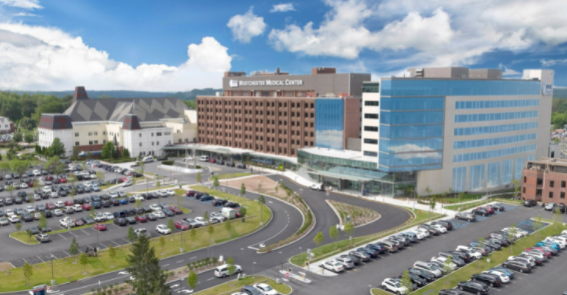 WESTCHESTER MEDICAL CENTER


Tertiary care medical center for 100 mile radius
Level 1 Trauma, CSC, Level 4 Epilepsy Centers
700 bed hospital
ACGME Sponsor for 35 Programs
4
Neurosurgery at WMC/NYMC
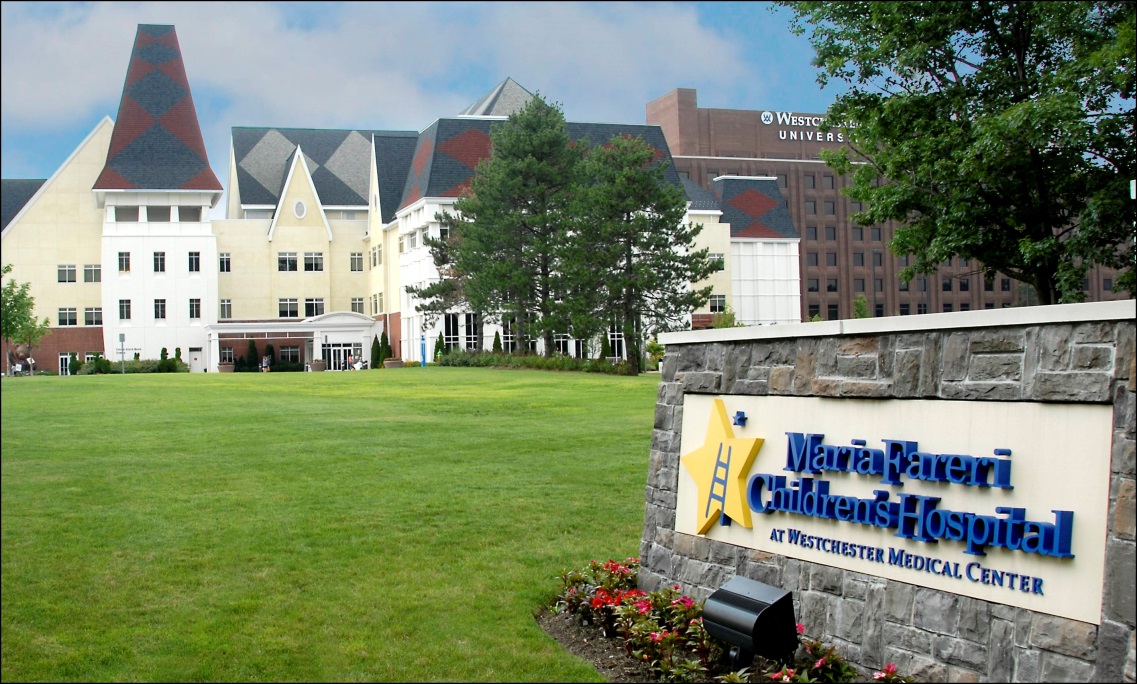 MARIA FARERI CHILDREN’S HOSPITAL

Tertiary care center-Only Regional Peds Level 1
Neonatal ICU, Pediatric ICU
Dedicated Pediatric OR
5
Neurosurgery at WMC/NYMC
ICU PAVILION


Start in 2023, Completion in 2025
5 floor ICU Tower with advanced imaging
6
Neurosurgery at WMC/NYMC
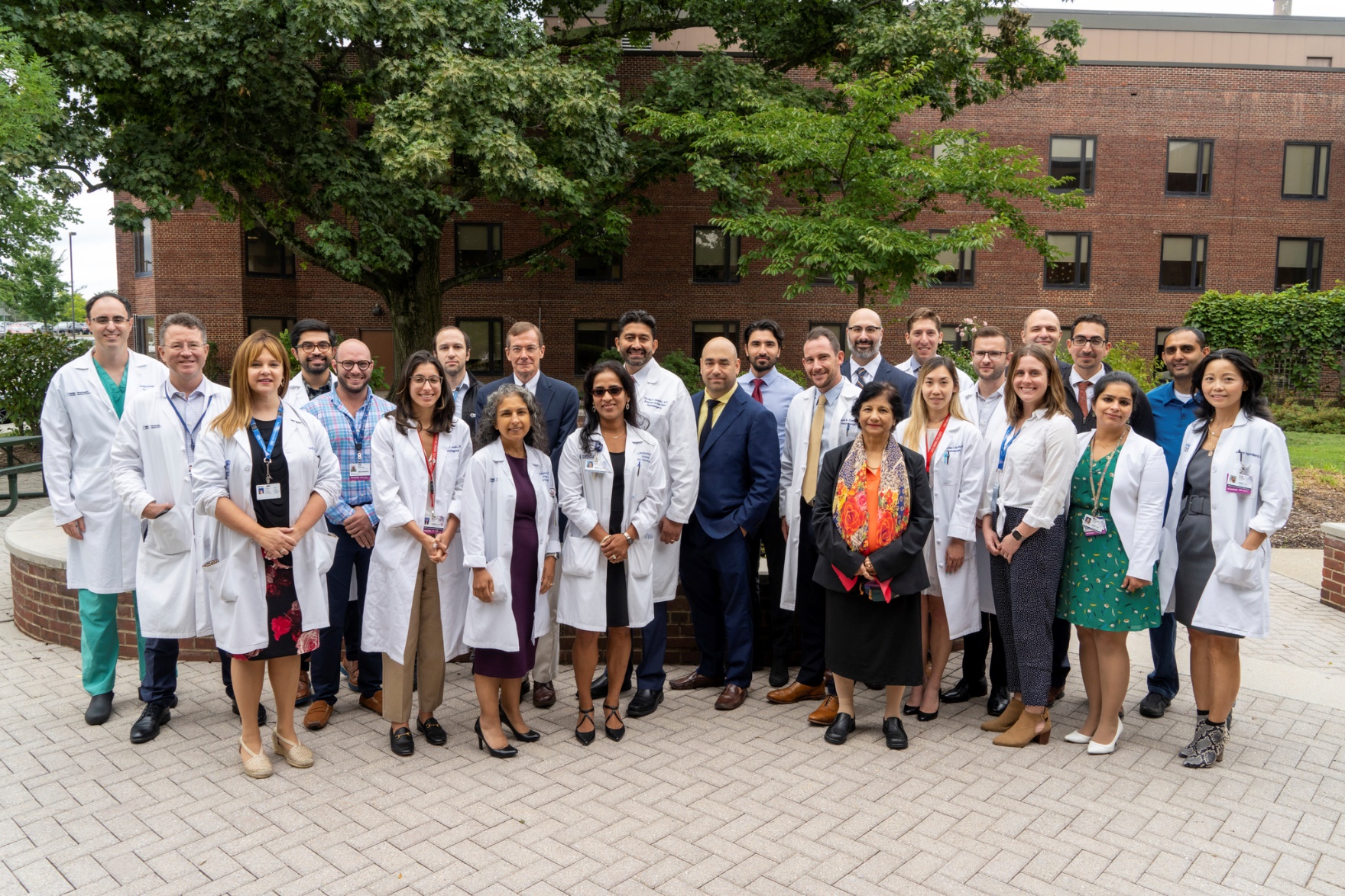 Residency complement: 2 residents per year
Fellowships offered in Endovascular and Neurocritical Care
Plans for more…
Extensive APP support
7
Core Faculty- WMC
Wide variety of training programs represented
WMC!!
Emory
Columbia
Mount Sinai
UPenn
Montefiore
Stanford
Barrow (BNI)
UMiami
Duke
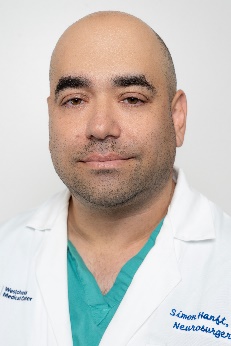 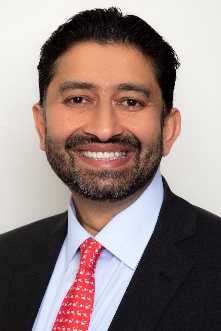 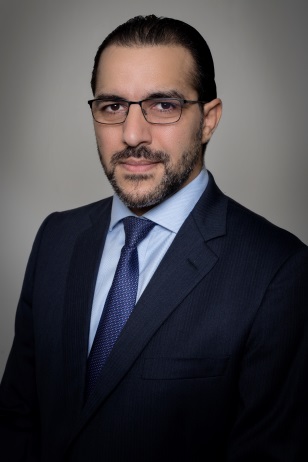 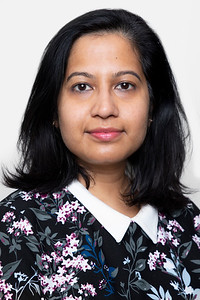 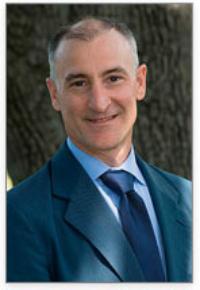 Chirag Gandhi         Fawaz Al-Mufti           Arundhati Biswas           P. Charles Garell            Simon Hanft
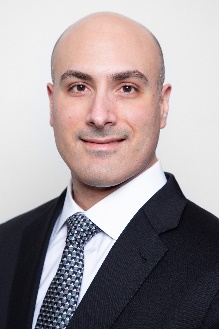 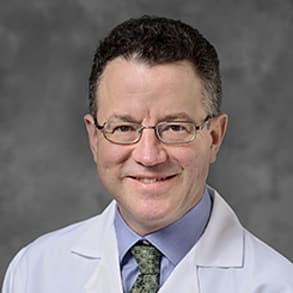 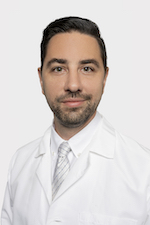 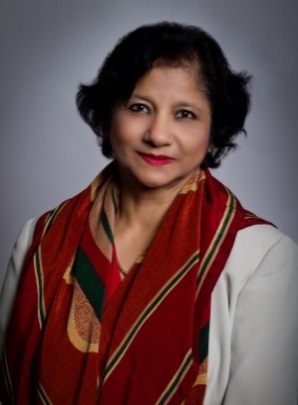 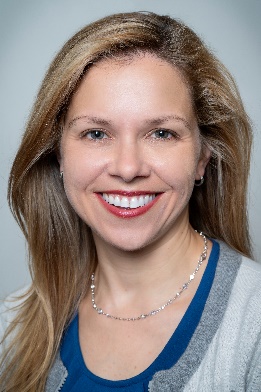 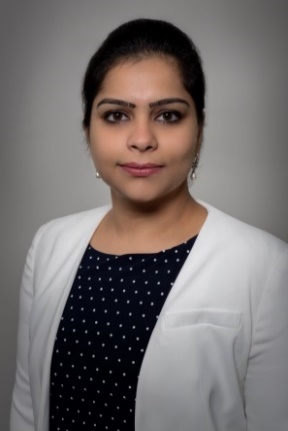 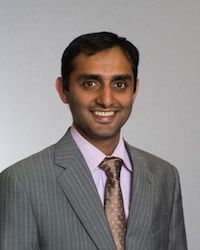 Meena Jhanwar-Uniyal          Gurmeen Kaur          Merritt Kinon             Stephan Mayer             Avinash Mohan                 Carrie Muh             Andrew Bauerschmidt
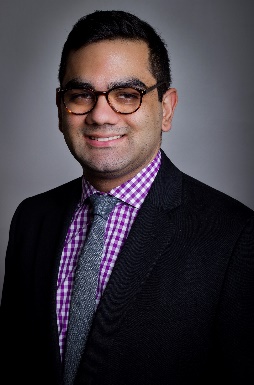 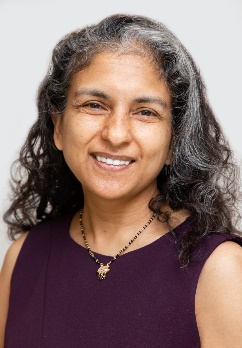 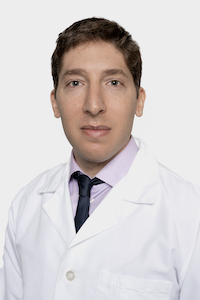 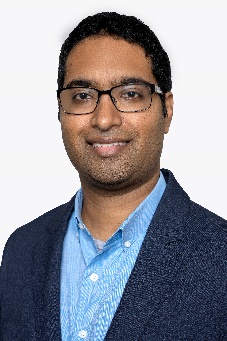 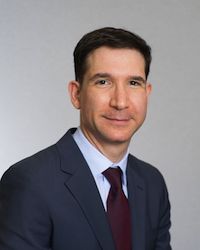 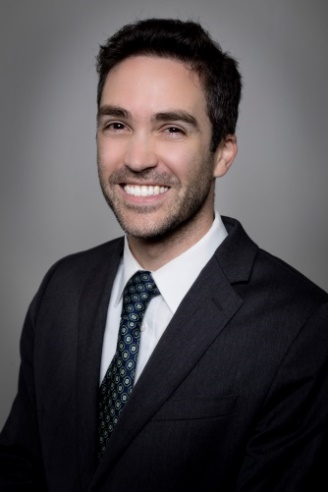 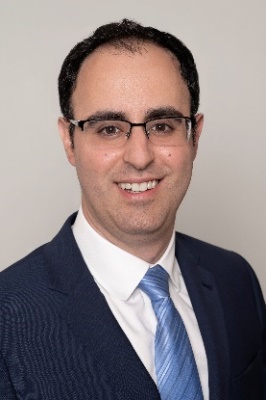 Jared Pisapia          Justin Santarelli            Vishad Sukul               Michael Tobias             Rachana Tyagi           John Wainwright               Jon Rosenberg
8
[Speaker Notes: Core Neurosurgical Areas:

Cerebrovascular
Endovascular
Complex Spine
Spine Oncology
Stereotactic/Functional
Pediatric
Skull Base
Peripheral Nerve
Neurotrauma
Radiosurgery]
Hackensack University Medical Center
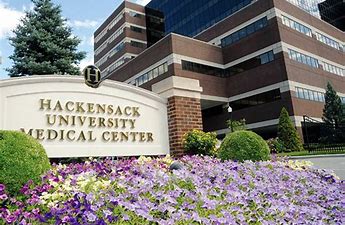 3000 Neurosurgery procedures annually, 13 surgeons
Excellent operative experience
PGY-3 through PGY-7 rotations
9
Clinical Excellence
Broad scope of neurosurgical pathology taught by sub-specialized faculty

State of the art facilities and newest technology

Closely supervised autonomy in the OR and clinics

Intense daily Neurosurgery ICU experience

Involvement in daily management decisions
Clinical Excellence: Graduating Volumes
Chief Resident 2023: 1,728

Chief Resident 2022: 1,459

Chief Resident 2021: 1,698

Chief Resident 2021: 1,694
11
Education
Weekly

Chief of Service Rounds
Neurovascular Case Conference
Multidisciplinary Epilepsy Conference

Bi-Weekly

NICU Rounds
Neuro-Oncology Tumor Board
Peds Neuro-Oncology Tumor Board
Cedarwood Outpatient Clinic
Neuroendovascular Didactics
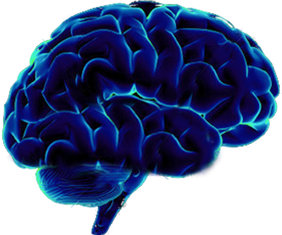 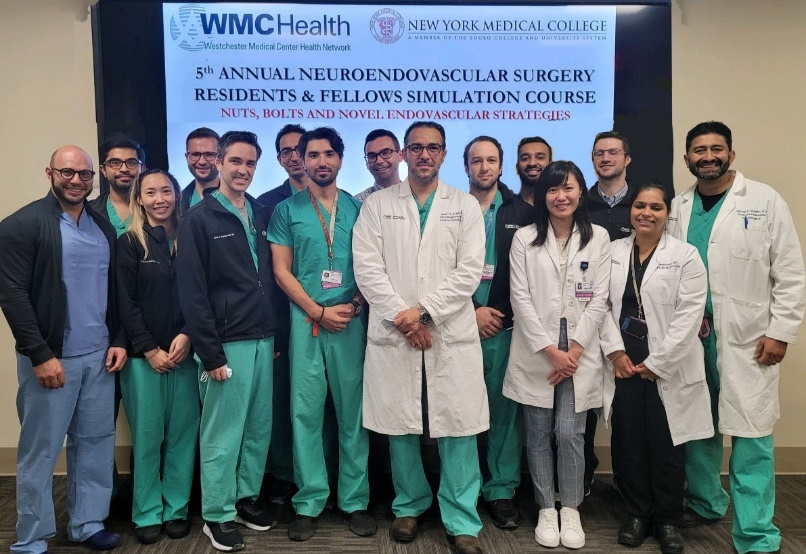 Education
Monthly

Grand Rounds
Morbidity and Mortality Conference (NCC, NIR, NS)
Joint Cerebrovascular Conference
Joint Neuro-Ortho Spine Conference
Indications Conference
Research Meeting
Resident Case Conference
Spine Didactics
Functional Neurosurgery Conference
Resident Focused Topic Review
Critical Care Grand Rounds
Journal Club
Faculty Lunch Series
Peripheral Nerve Case Conference
Multidisciplinary Neurosurgery Conference
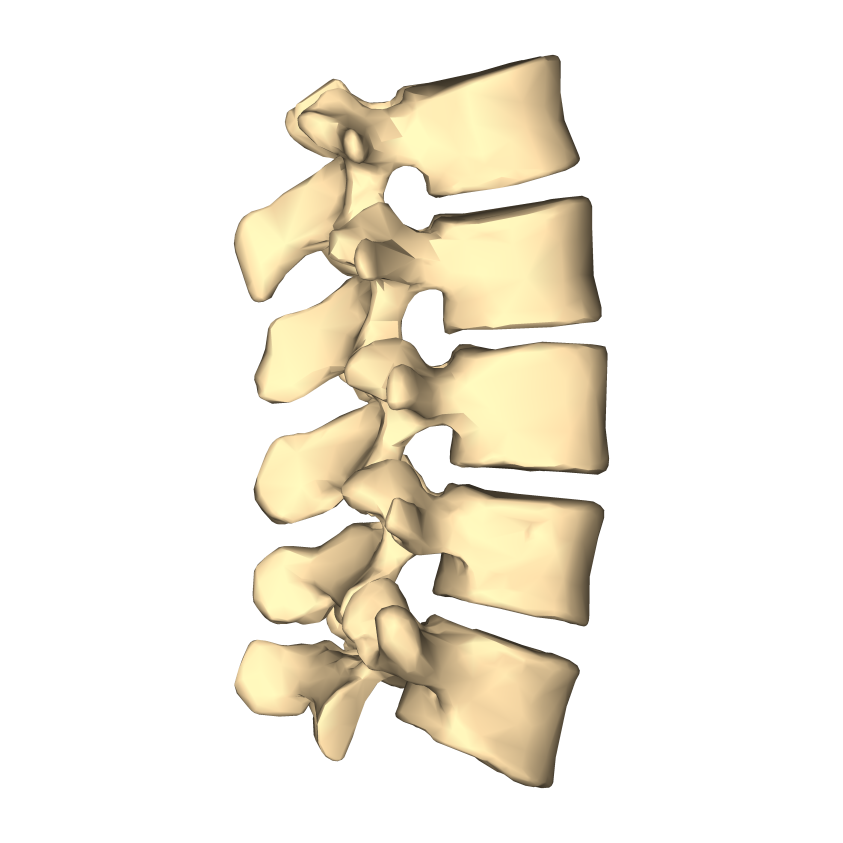 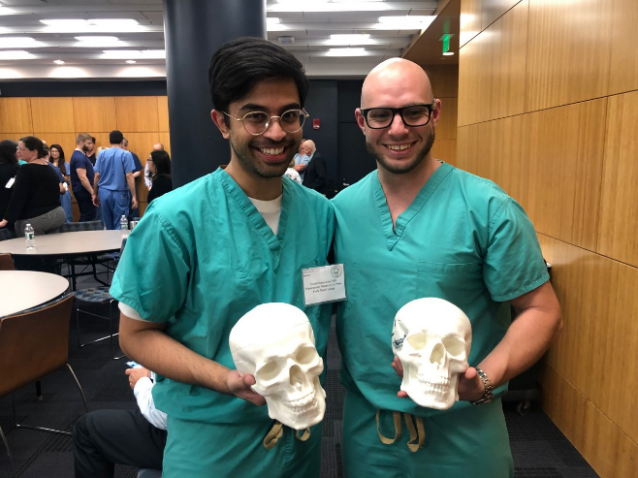 Education
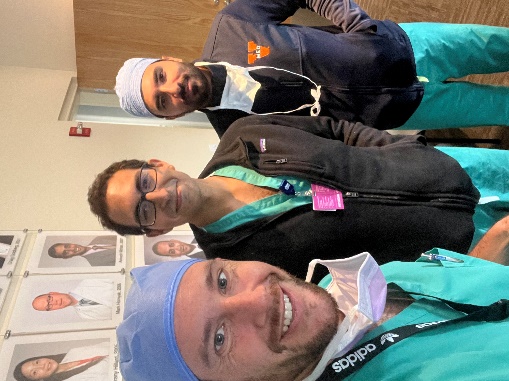 PGY-1 Year- Intern Boot Camp
PGY-2 Year- Junior Boot Camp
PGY-3 Year- RUNN
PGY-4 or 5 Research Year
Basic Science Research
Endovascular (or NCC)
Off-site based on career goals
PGY-6/7 –Senior courses
Regional and National Meetings
AANS/CNS Resident Courses
Written Board Prep Courses
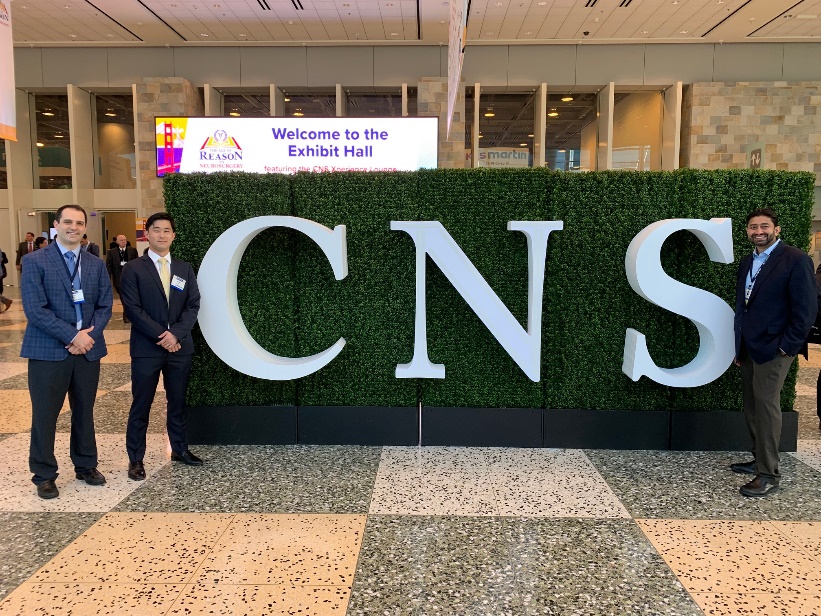 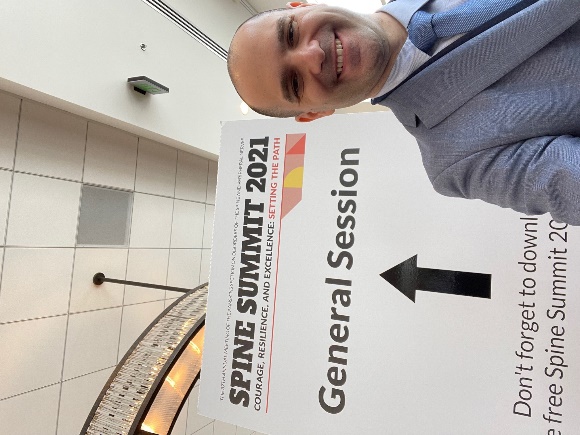 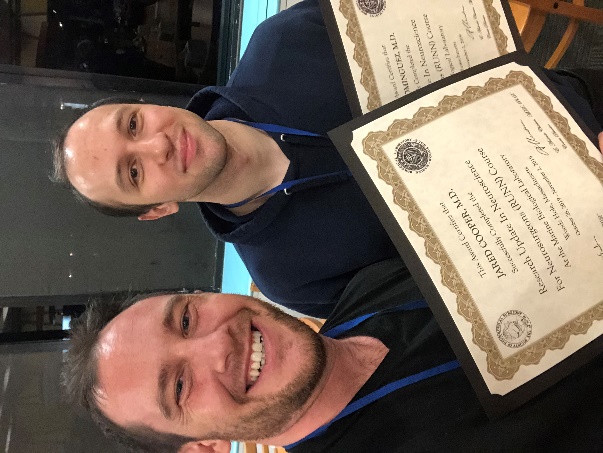 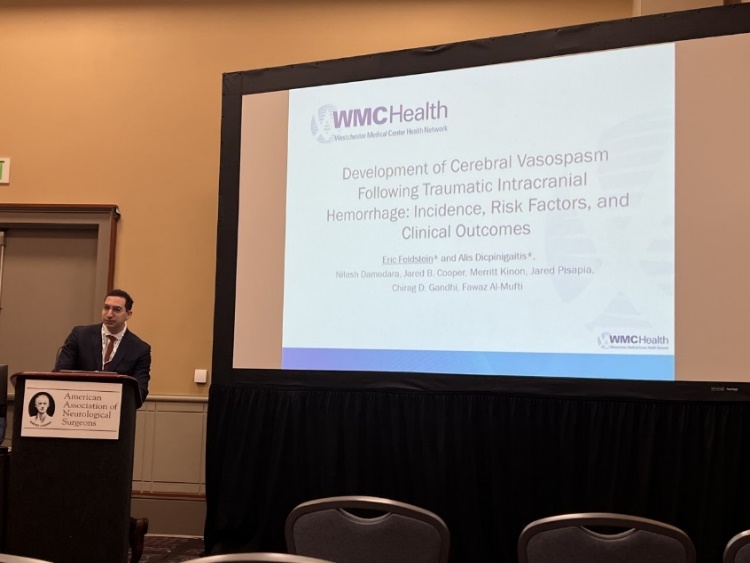 Professional Development and Mentorship
Residency training is where long-term professional relationships are formed

Establish close relationships with faculty that can help with career advancement

Open door policy for all faculty!!!
Graduates: Where Are They Now?
2023: Jared Cooper
Endovascular Fellowship, WMC
2022: Tolga Sursal
Spine Fellowship, UVA
2021: John Wainwright
Spine Fellowship, Thomas Jefferson, PA
Current Position: Westchester Medical Center, Valhalla, NY
2021: Michael Kim
Skull Base Fellowship, UC-Irvine, CA
Current Position: Asst Clinical Professor, UCI and Practice in Long Beach, CA
2020: Anubhav Amin
Neurosurgical Oncology Fellowship, Memorial Sloan Kettering, NY
Current Position: Asst Professor, Spine Oncology, University of Washington, WA
2018: Jennifer Ronecker
Pediatric Neurosurgery Fellowship, Barrow Medical Center, AZ
Current Position: Clinical Asst Professor, Phoenix Children’s Hospital, AZ
2018: Arthur Wang
Endovascular Surgery Fellowship, Columbia University, NY
Current Position: Assistant Professor, Neurovascular Surgery, Tulane, LA
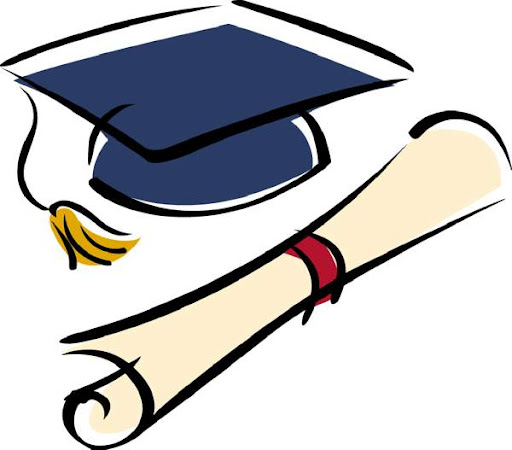 16
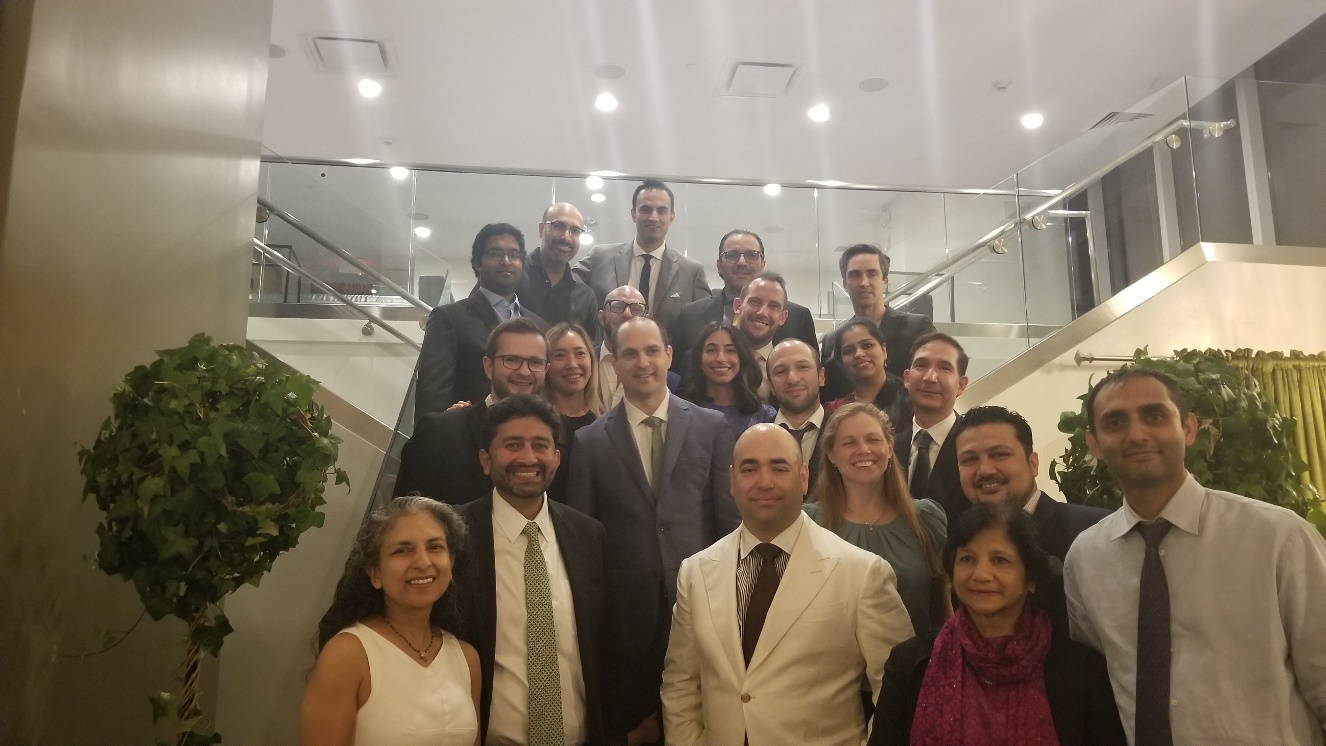 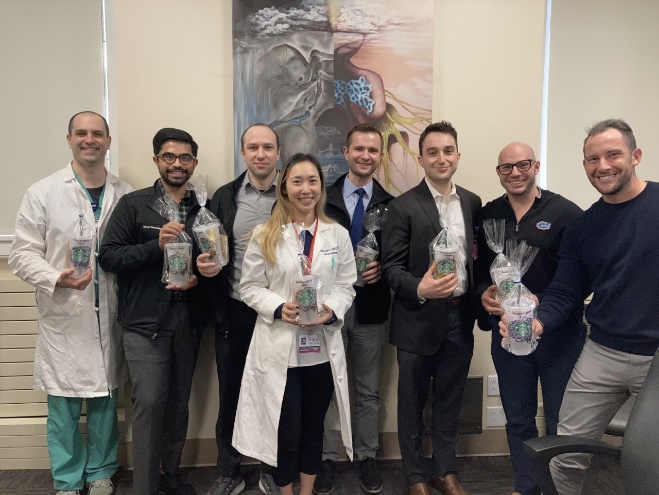 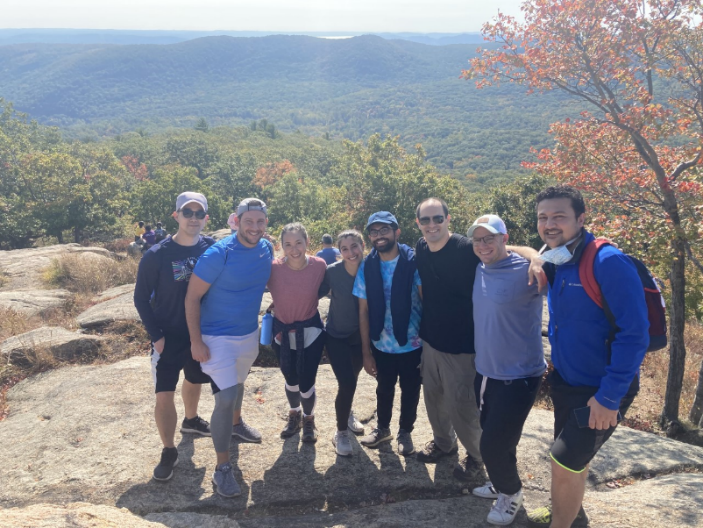 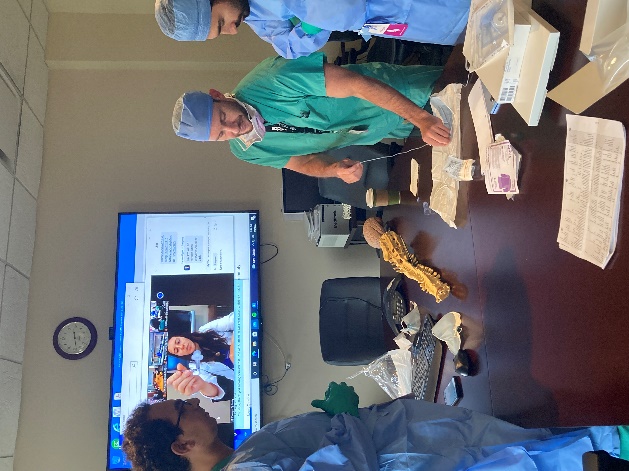 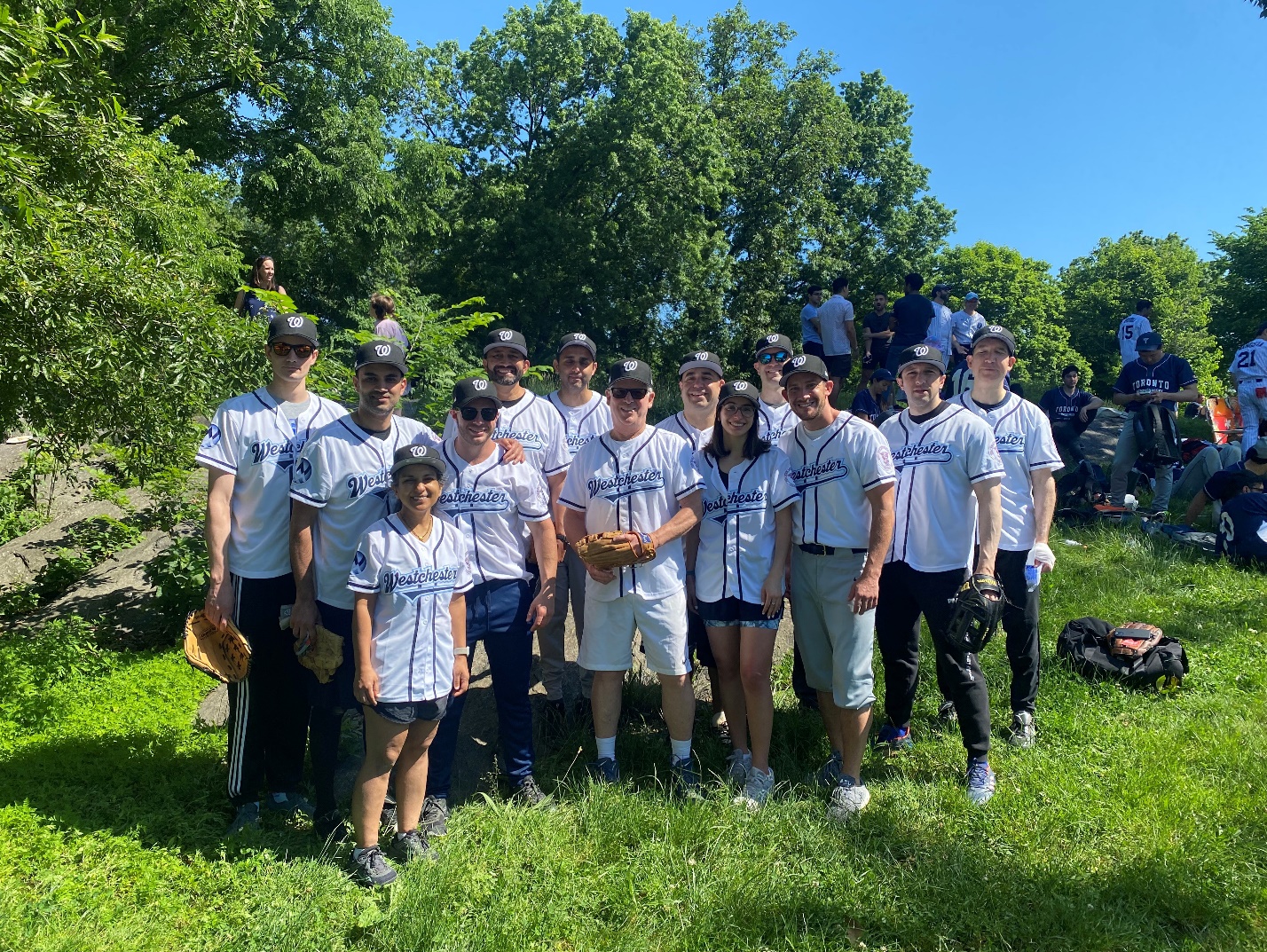 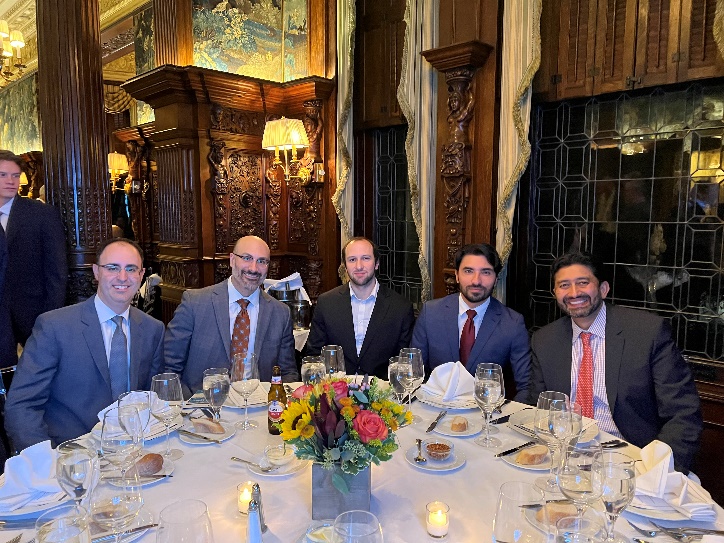 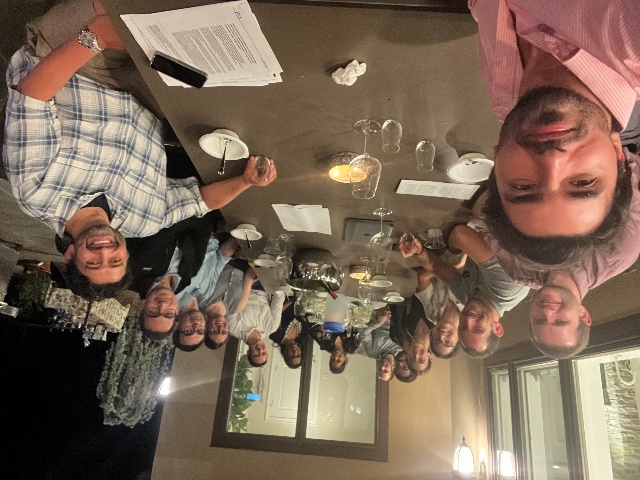 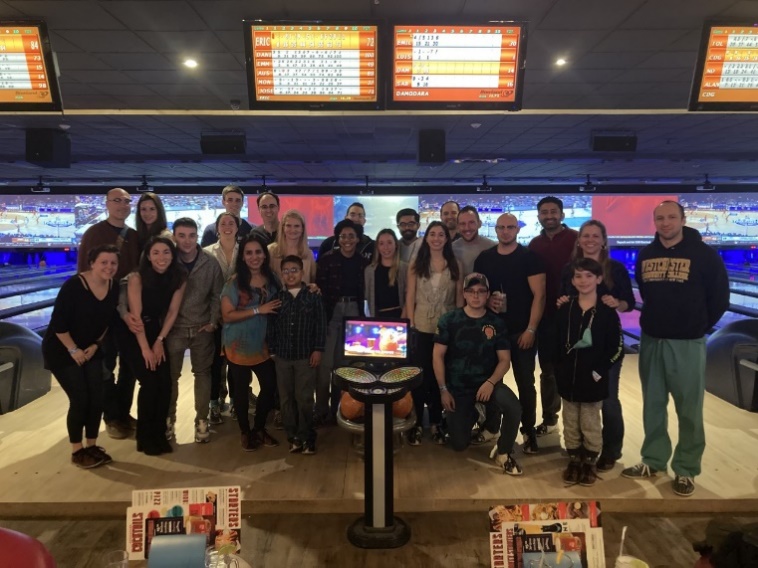 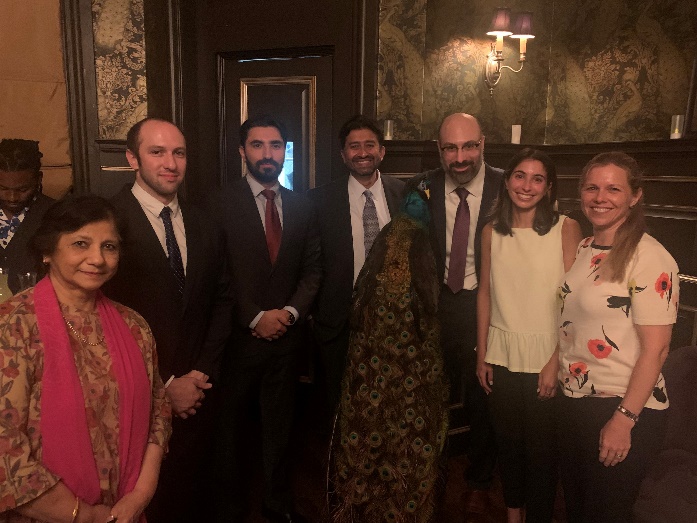 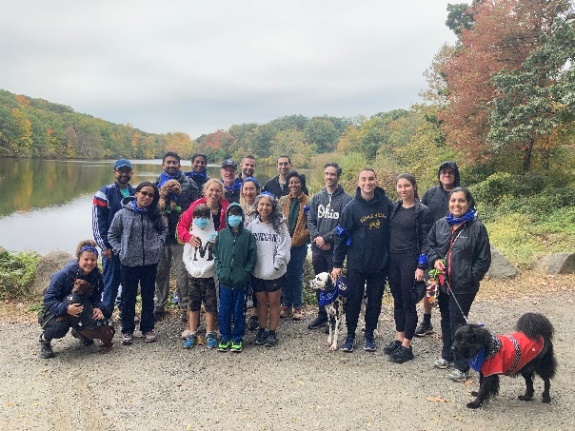 17
You will be part of a close-knit program with an intimate, homegrown feel

You will be part of a program that is progressive, dynamic, and believes in constant innovation and evolution

You will get significant attention from each faculty member at every step of the way

You will grow under a system of graded responsibility, independence, and autonomy

You will be surrounded by highly motivated faculty and leadership, enthusiasm about building the department together
18
Welcome!